Summer Mentorship Program
Employment Opportunity 
for students with disabilities
1
Presentation
What we're going to discuss in this presentation:
The Mentorship Program 
The objectives of the Mentoring Program
The tools
The structure of the Mentoring Program
2
The Mentorship Program
The mentoring program will be self-directed. 
Recipients will have access to a list of mentors on our GCpedia page and will make contact to develop a professional relationship with a more experienced employee. 
Contact details
Availabilities
Languages of communication
Fields of expertise
The EOSD team will guide you through the various tools available.
3
Objectifs
The objectives of the mentoring program for mentees should be as follows:
Developing a career path
Assisting the mentee to develop cognitive skills
Learning to network
Develop a specific skill that the mentor and mentee agree on.
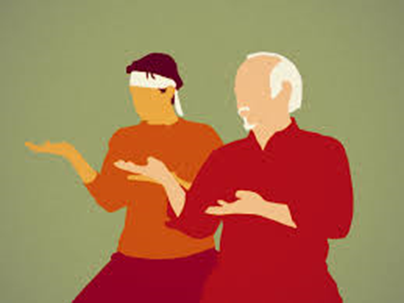 4
Tools
Mentor-Mentee Participation Agreement
Mentor's Guide
Mentee's Guide
List of mentors
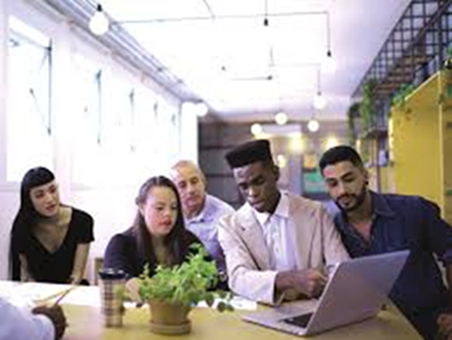 5
Stucture
The rules of the mentoring program will be accompanied by signed participation contracts. (Contracts are available on our GCpedia page). 
Program rules include: 
Required number of mentor-mentee meetings and mentoring activities 
Maximum number of 3 mentees per mentor 
Eligibility for Participation (under the Employment Opportunity for Students with Disabilities initiative) 
Scheduling of meetings and mentoring activities.
6
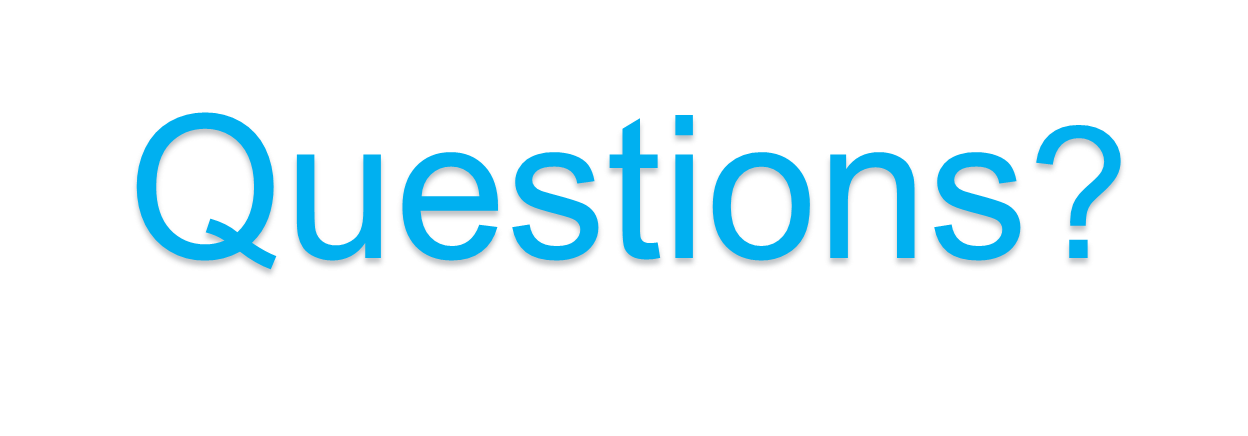 7